Retinal Vascular Diseases
Presented by:
Mohammad Al-qudah
Leen alhashaikeh
Retinal Vascular Anatomy
Internal Carotid Artery
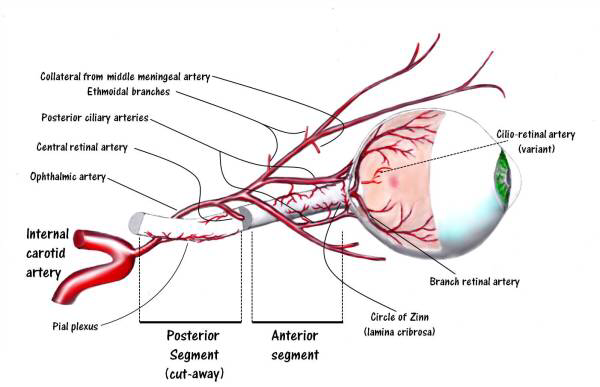 Opthalmic Artery
Short and Long Posterior Ciliary
CRA
Muscular
Retinal Vascular Anatomy
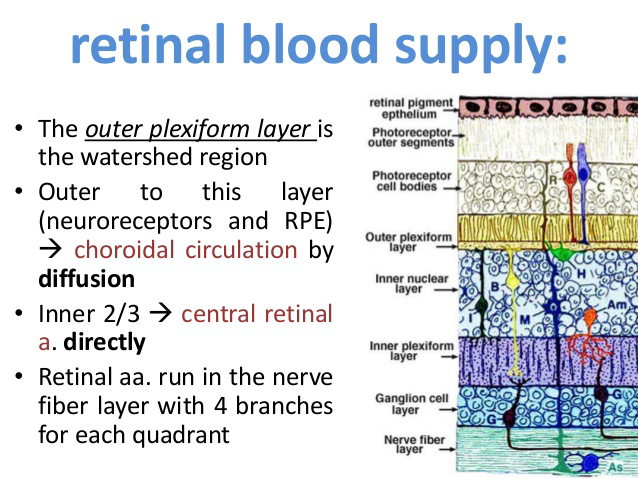 Central retinal artery (CRA) supplies the inner 2/3 of the retina through direct capillary networks (perfusion).



Posterior ciliary artery supplies the outer 1/3 through the choroidal circulation (diffusion).
Retinal Pathology
Signs of retinal vascular diseases are due to:

Leakage:
-Hemorrhage
-Edema
-Exudation

Occlusion:
-Neovascularization
-Cotton wool spots
Occlusion
Ischemia:

Build up of the axonal debris in the nerve fibre layer resulting from the reduced axoplasmic flow due to ischemia giving a cotton wool appearance.
The histological hallmark of cotton wool spots is considered by many authors to be cytoid bodies, that of which are eosinophilic segments of ganglion cell axons that are swollen because of defective axoplasmic flow.
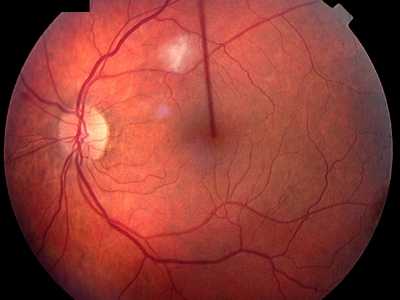 Occlusion
Neovascularization:

Elevated levels of hypoxia-inducible factor-1 (HIF-1) stimulates the expression of vascular endothelial growth factor (VEGF), platelet-derived growth factor-B (PDGF-B), and other vasogenic factors.
Diabetic Retinopathy
Is most common in type I (40%) than type II (20%)
It's the common cause of legal blindness between ages of 20 - 65.
Risk factors:
-Duration of DM
after 20 years- 99% of type I and 60% of type II DM have some form of DR
type I- 50% of PDR, type II-25% PDR
-Poor metabolic control 
-Pregnancy, HTN, nephropathy, obesity, hyperlipidemia and anemia
-Smoking
-Family history
Pathogenesis
Microangiopathy characterized by:
-loss of pericytes
-proliferation of the endothelial cells

Microvascular occlusion results in:
-A-V shunts
IRMA (intra-retinal microvascular abnormalities)
-Neovascularization
9
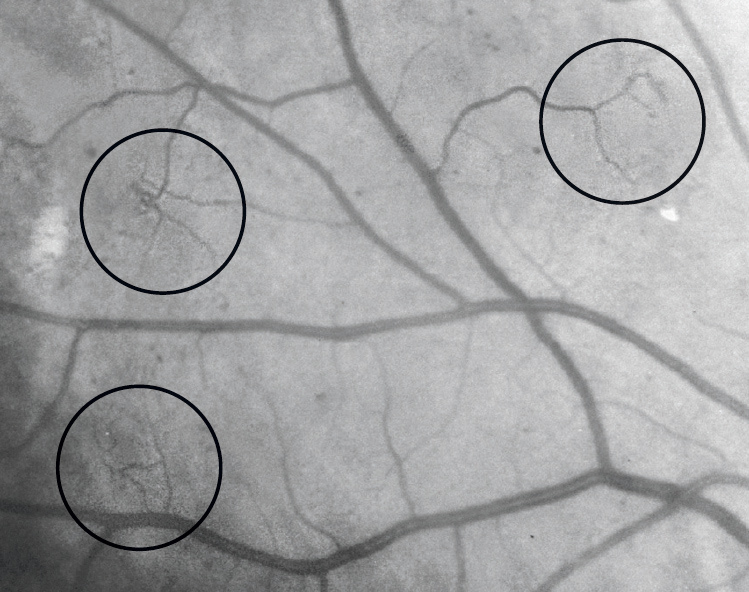 10
11
Hypoxia
Hyperglycemia

Proinflammatory cytokines
VEGF
upregulation
Growth factors
Blood-retinal barrier breakdown
Neovascularization
hard exudates
macular edema
PDR
Classification
History
Diabetes without retinopathy

NPDR
Mild
Moderate
Severe
PDR
Low Risk
High Risk
Maculopathy
Gradual visual loss: in maculopathy
Sudden visual loss: in vitreous hemorrhage
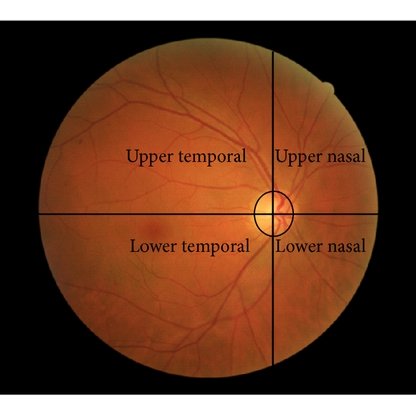 Nonproliferative Retinopathy
Classification (with or without           maculopathy):
Mild: MAs only
Moderate: MA and DBH (<20/field)
Severe: 4/2/1 rule
-4 quadrants of diffuse MA/DBH (>20/field)
-2 quadrants with venous bleeding
- 1 IRMAs
Present as:
Microaneurysms
Hard exudates
Dot and Blot hemorrhage
Cotton wool spots
Venous changes
IRMAs
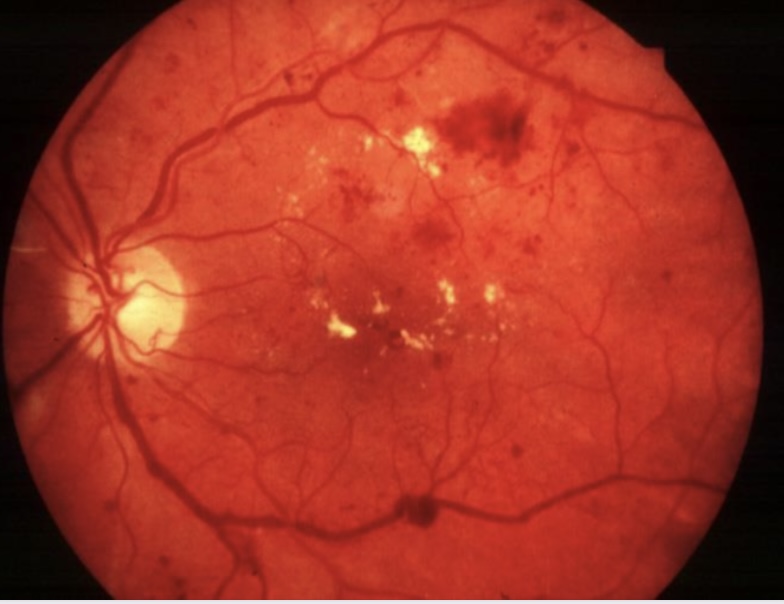 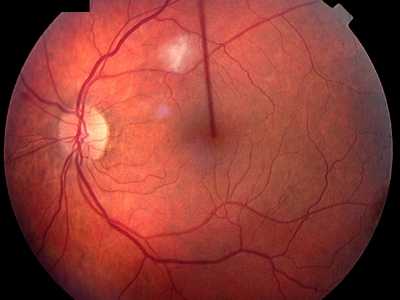 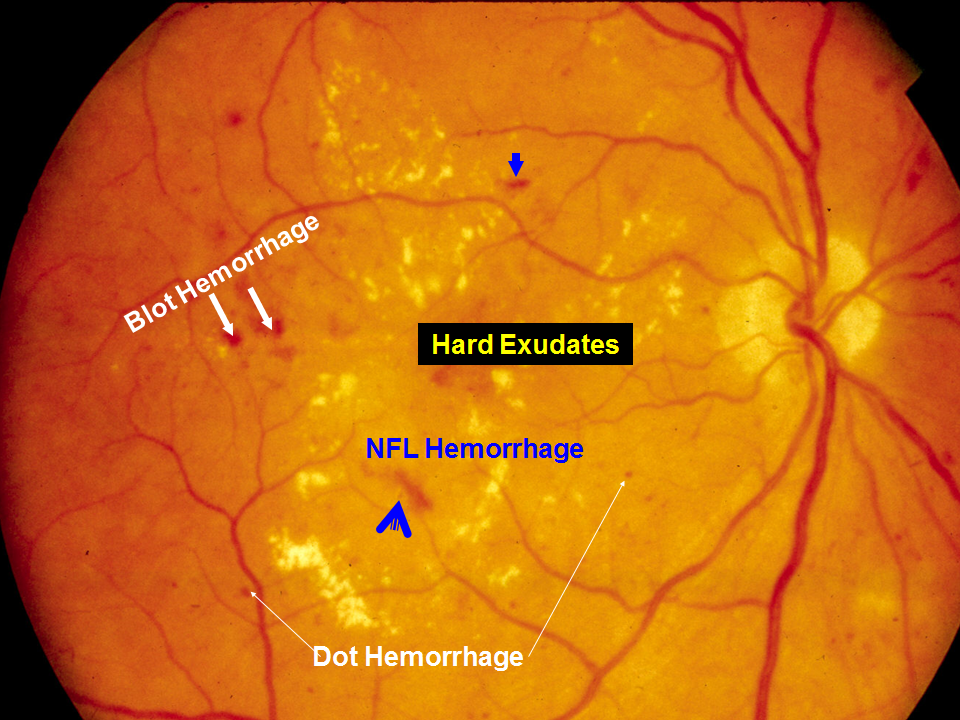 Proliferative Retinopathy
Neovascularization in:
Disc (NVD)
Elsewhere (NVE)
Iris (NVI)
Angle (NVA)
Three stages of evolution:
New vessels with minimal fibrous tissue appear
The new vessels increase in size and extend with an inreased fibrous component
Regression,  leaving residual fibrovascular proliferation along the posterior hyaloid wich can create traction
20
21
22
Proliferative Retinopathy
High Risk PDR:
NVD >1/3 of the disc area
NVD + vitreous or preretinal hemorrhage
NVE >1/2 disc area + vitreous or preretinal hemorrhage
Non-high risk PDR:
NVD or NVE
Treatment
Fluorescien angigraphy could be used to assess the degree of ischemia, edema and sub-clinical diabetic changes.

Medication: Intravitreal anti-VEGF and steroids
Laser is the mainstay of treatment:
Focally (in the macula)
PRP (Pan Retinal Photocoagulation)
Surgery: advanced PDR (Vitreous hemorrhage and traction RD)
Prognosis is based on:
control of blood sugar
time of treatment
family history
stage of DR
25
Sickle Cell Retinopathy
Can occur in any sickling hemoglobinopathies with greater risk seen in those with  HbSC and SThal and a lower risk with HbSS. 
Symptoms:
Blind spots
Sudden onset of floaters or blurred vision
Flashes of light
Loss of side vision or curtains
Signs:
Tortous veins
Peripheral hemorrahage
Capillary non-perfusion
Pigmented spots (salmon colouredspots)
Proliferative sickle retinopathy (sea fan pattern)
Treatment:
Laser
Surgery
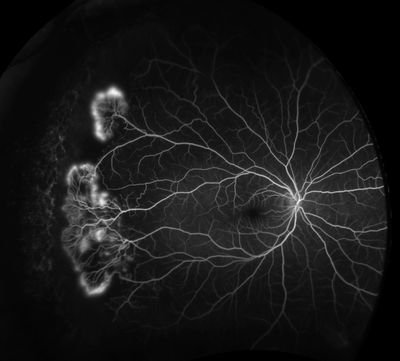 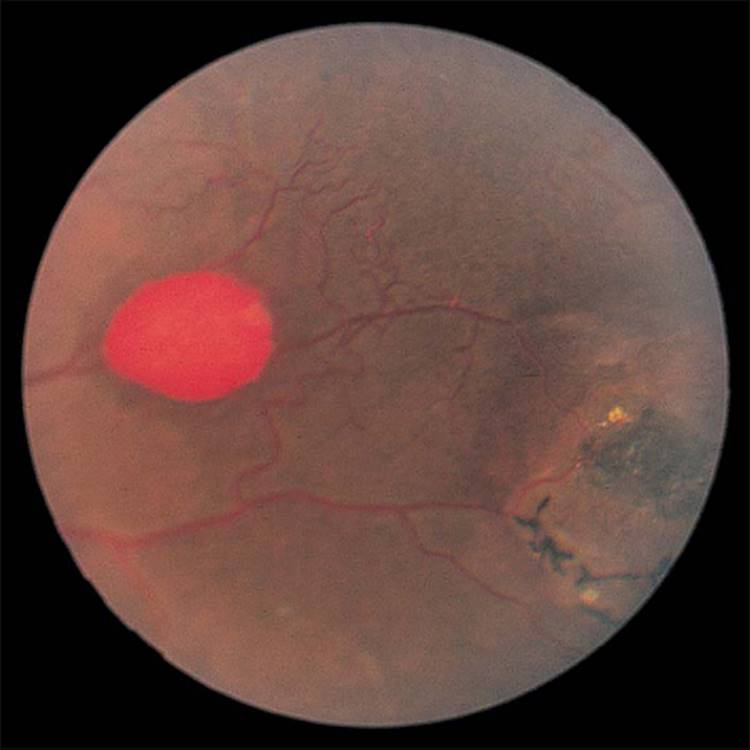 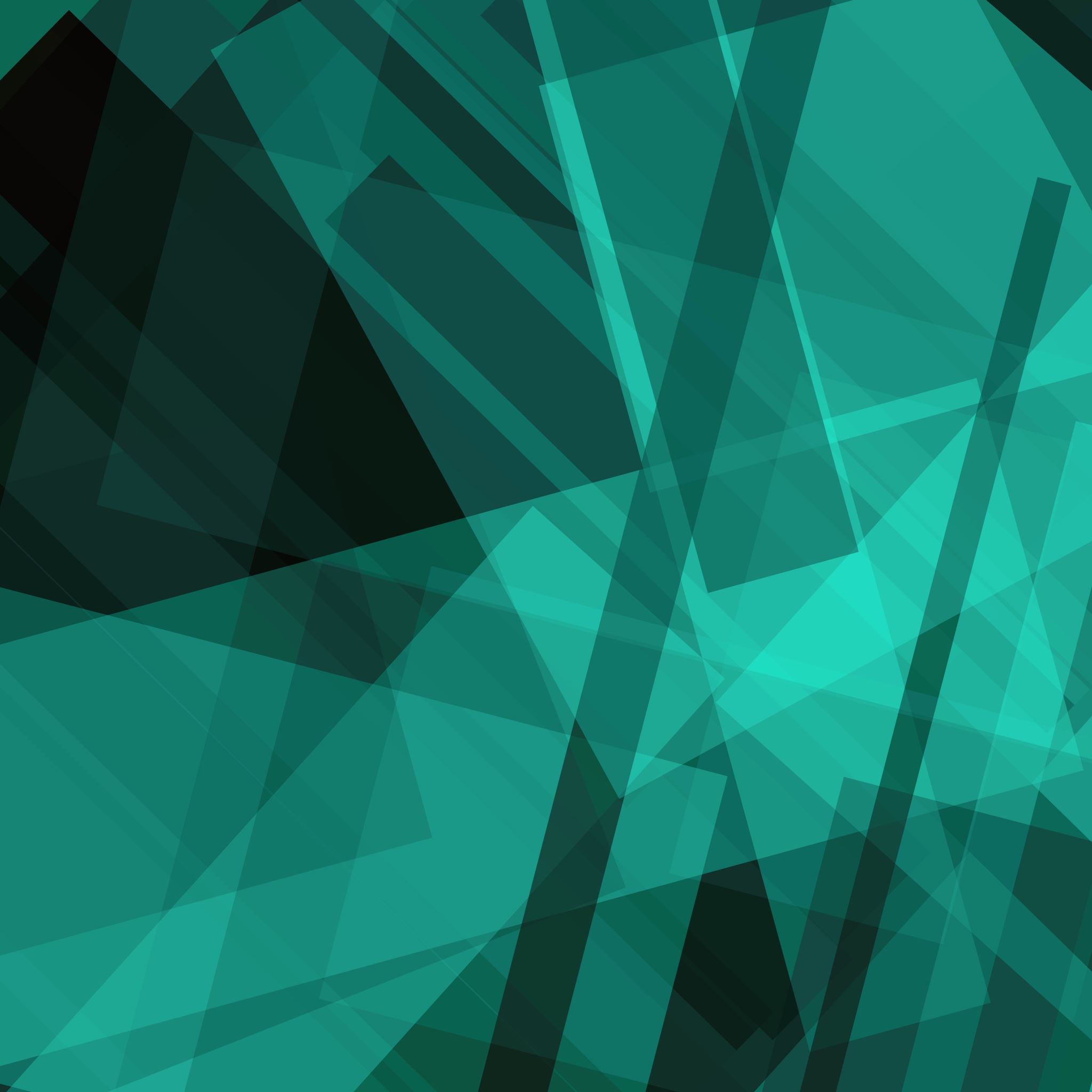 Arterial occlusionVenous occlusion Hypertensive retinopathy Retinopathy of prematurity
Most commonly caused by atheroma, but also:heart and carotid emboli.severely raised IOP.Arteritis.rarely vasospasm (retinal migraine).Central and branch retinal artery occlusions are usually embolic in origin. Three types of emboli are recognized: fibrin – platelet emboli, commonly from diseased carotid arteries.cholesterol emboli, commonly from diseased carotid arteries.calcific emboli, from diseased heart valves.
Central retinal artery occlusion
Risk factors: 
Hypercholesterolemia 
Obesity 
Old age >60
DM 
Temporal arteritis 
Atrial fibrillation 
Thrombophilia(OCPs)
Symptoms 
 Sudden, painless, unilateral, often severe visual loss. 
 Fugax :caused by Fibrin-platelet emboli typically  cause a fleeting loss of vision as the emboli pass  through the    retinal circulation. 
 Migraine: could be transient. 
 Patient may be known to have carotid or valve disease.  


Signs
  Acute changes include: retinal opacification, whitening 
  oedema; 
  cherry-red spot at the macula; 
  intra-arteriolar blood column segmentation (box-carring); 
  pale OD and retina, and attenuated blood vessels.

     Hx & P/E 
Ask about transient ischaemic attacks, cerebrovascular accidents, symptoms of giant cell arteritis, or amaurosis fugax, drugs,…
Auscultate the carotids for bruits using the stethoscope bell, check heart sounds for a valvular murmur, and radial pulse for atrial fibrillation
Look for intra-arteriolar calcific, cholesterol, or fibrinoplatelet emboli
Investigation
Arrange BP.
urgent ESR and CRP.
blood sugar.
Lipids.
ECG and echo.
Coagulation prophile. 
carotid artery : Doppler.
fluorescein angiogram and cardiac examination for embolic source.
Treatment
Acute treatment especially if in the 1st 24 h, ADMISSION
High concentration O2 inhalation.
IV Acetazolamide (reduce IOP). 
Ocular massage OR AC paracentesis may be needed.
35
[Speaker Notes: Anterior champer]
Systematic treatment:

Treat the underlying cause. 
Immediat anticoagulant & antiplatlet (Aspirin).
Carotid endarterectomy :
indicated if a stenosis of the carotid artery is greater than 75%.
to prevent the possibility of cerebral embolus.
36
Central retinal vein occlusion
Central retinal vein occlusion (CRVO) typically occurs in patients over 45 years secondary to retinal vein thrombosis.
 Risk factors: diabetes, hypertension, hyperlipidaemia, and glaucoma. 
CRVO in those aged less than 45 years may suggest a clotting disorder.

Central retinal vein occlusion (CRVO) may result from: 
abnormality of the blood itself (the hyperviscosity syndromes and abnormalities in coagulation); 
an abnormality of the venous wall (inflammation); 
an increased ocular pressure.
37
Signs & symptoms
CRVO produces painless visual loss in one eye.
Slower onset than retinal artery occlusion.
retinal haemorrhages in four quadrants. 
dilated tortuous retinal veins.
 optic disc swelling.macular oedema. 
cotton-wool spots.
neovascularization of the iris, angle, retina, or disc.
38
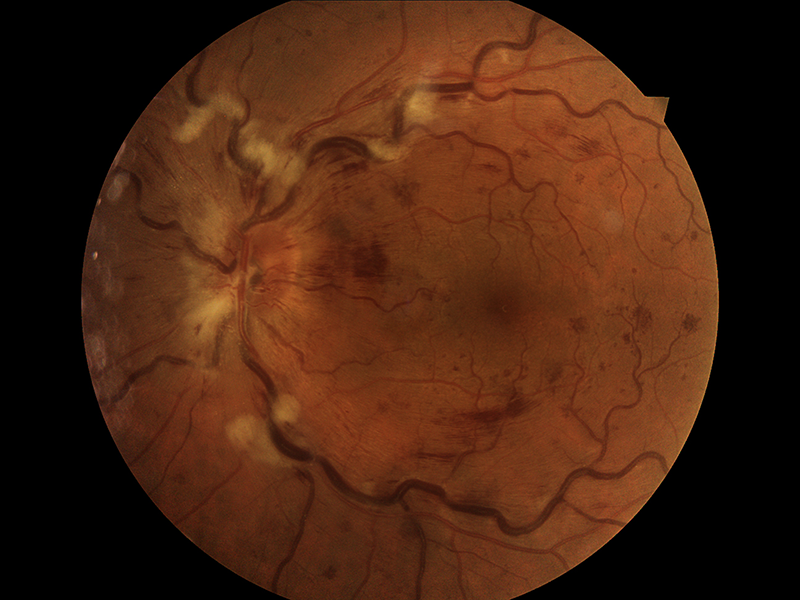 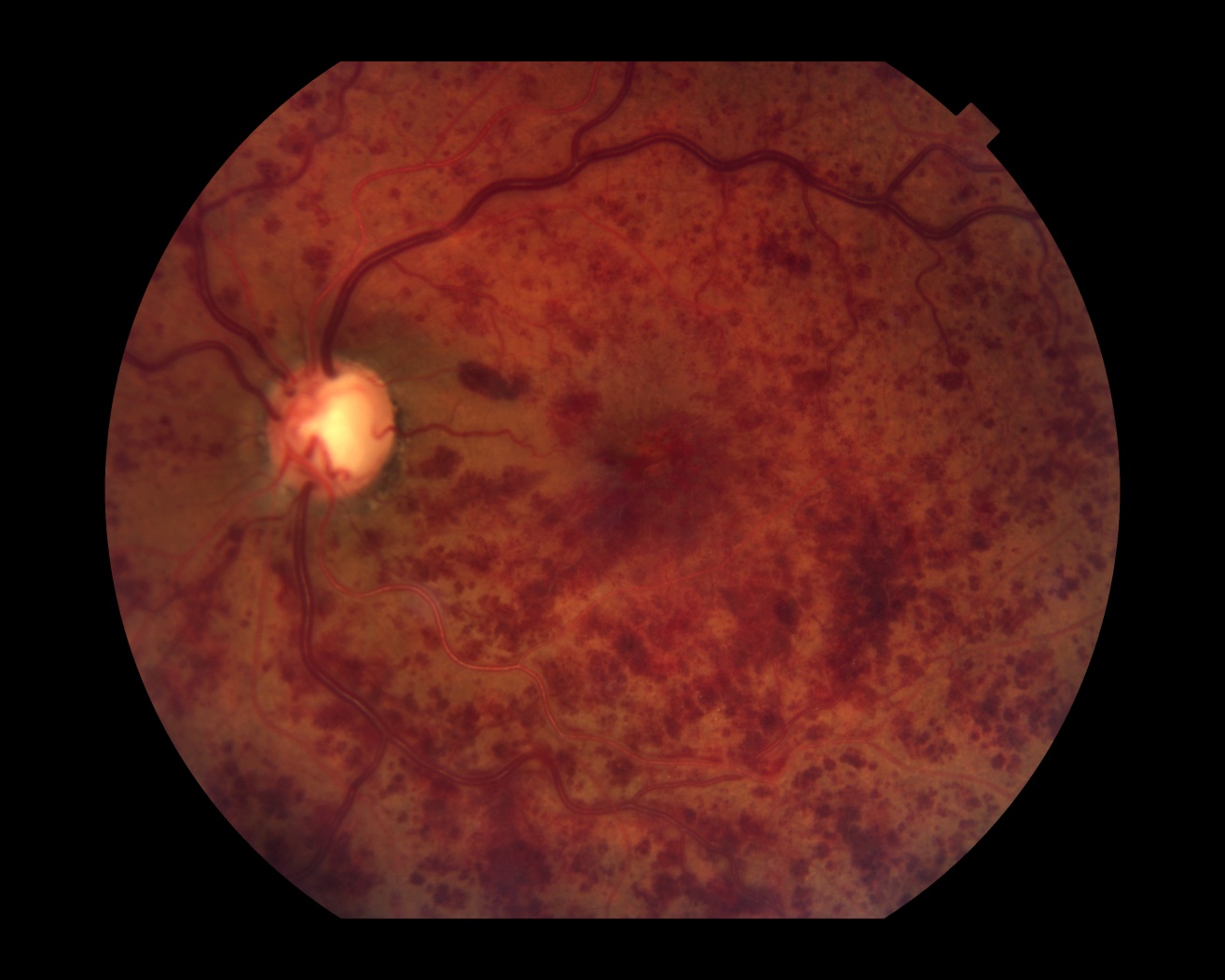 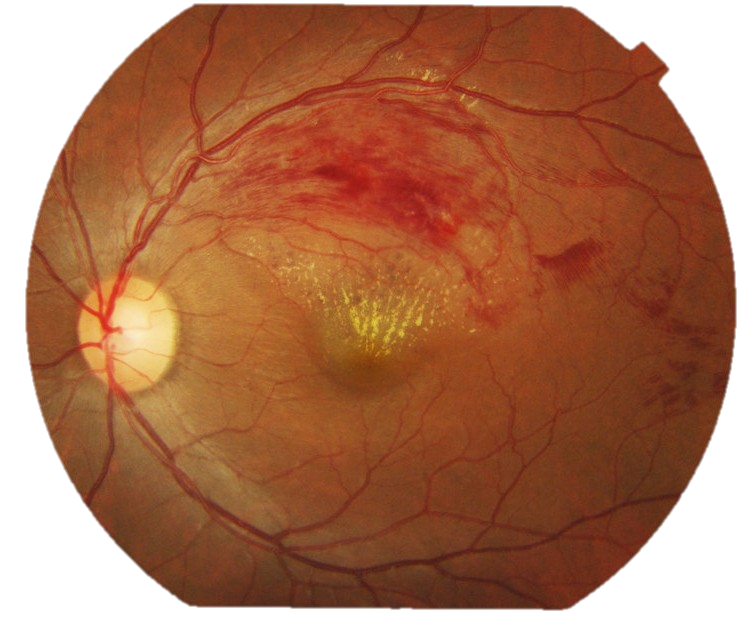 39
Investigations: 
Check BP
ESR
lipids (thyroid function if abnormal)
Coagulation prophile 
Arrange fluorescein angiogram if ischaemia is suspected.

Treatment:
Retinal laser is the retina is ischemic to prevent the development of retina and iris new vessels.
40
Hypertensive Retinopathy
Spectrum of retinal vascular changes related to elevation in blood pressure.

May be ACUTE or CHRONIC:
Chronic changes are typically asymptomatic until late stage
Acute changes are more often symptomatic but not always
41
Signs and symptoms
Treatment
Patient may complain of blurring of vision and episodes of temporary vision loss. 
Arteriolar narrowing / attenuation.
Arterio-venous crossing changes (AV nicking).
Arteriolar color changes (Silver-wiring and Copper-wiring).
Vessel sclerosis.
Occasional hemorrhage.
Cotton wood spots .
Good control of blood pressure.
Retinal changes may take moths to resolve and it could be permenant.
42
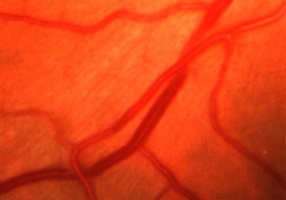 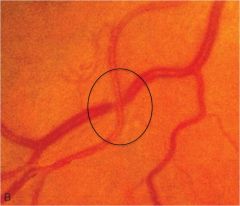 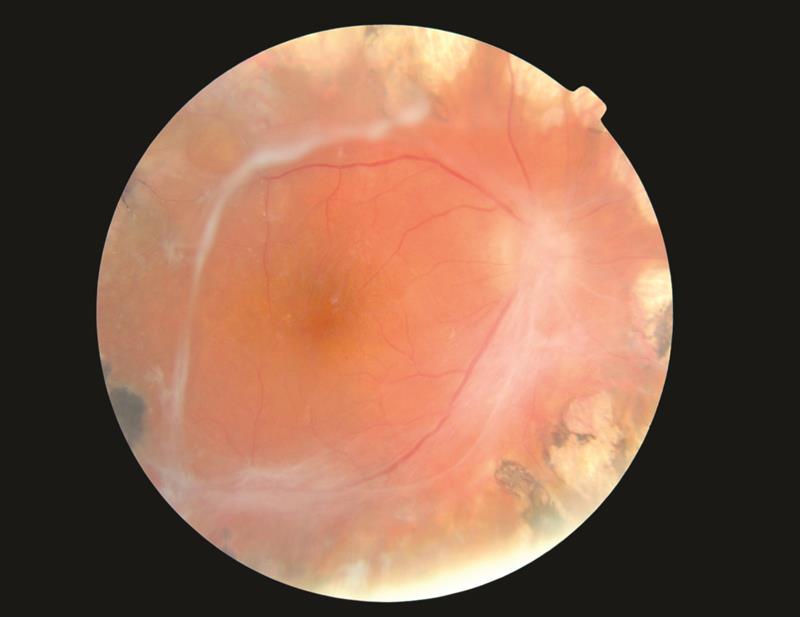 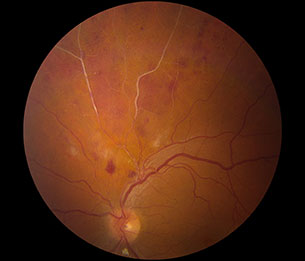 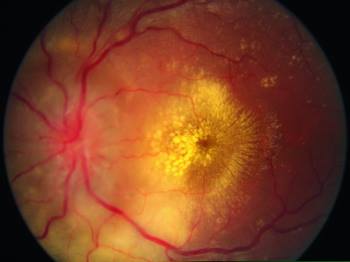 43
Retinopathy of Prematurity
ROP is a disease of the eye affecting prematurely born babies generally having received intensive neonatal care, in which oxygen therapy is used on them due to the premature development of their lungs.
There is initial failure of normal retinal vascularization, followed by a phase of aggressive new vessel formation extending forward into the vitreous and causing traction detachment.
The risk of occurrence is reduced by regulating the level of oxygen exposure.
44
Gestational age less than 32 weeks. 
Birth weight below 1500g.
Exposure to supplemental oxygen.
Apnea.
Sepsis.
Duration of ventilation.
Blood transfusion.
Presence of intraventricular hemorrhage. 
Retinal light exposure.
Risk factors
45
Depending on the severity 
May be just small avascular ridge or zone 
New vessels 
Retinal hemorrhages 
Increased tortuousity of the blood vessels 
Vitreous hemorrhage 
Retinal Detachment
ROP signs
46
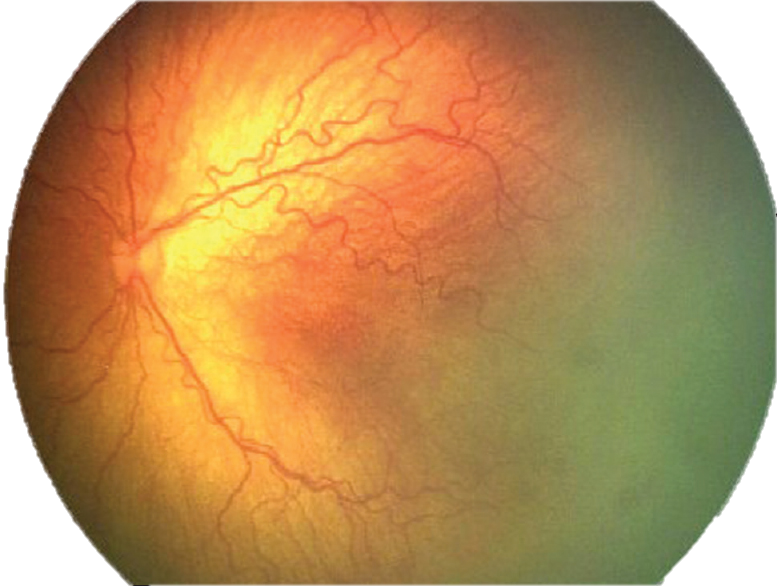 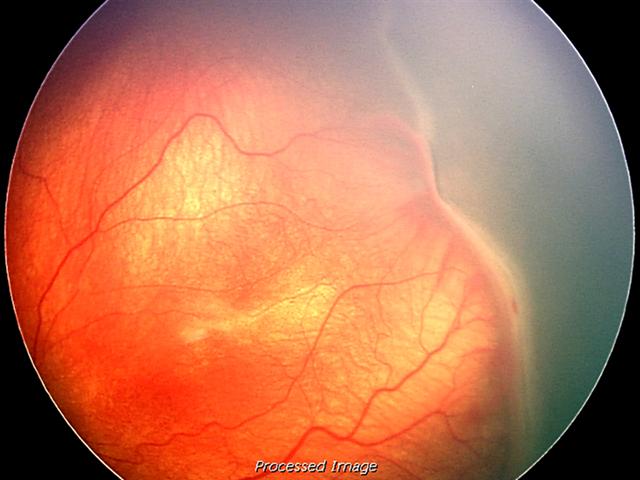 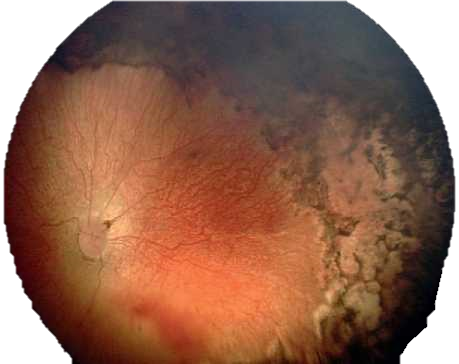 47
Regular screening of infants at risk.

Laser or cryotherapy to the ischemic areas.

Retinal surgeries.
ROP management
48